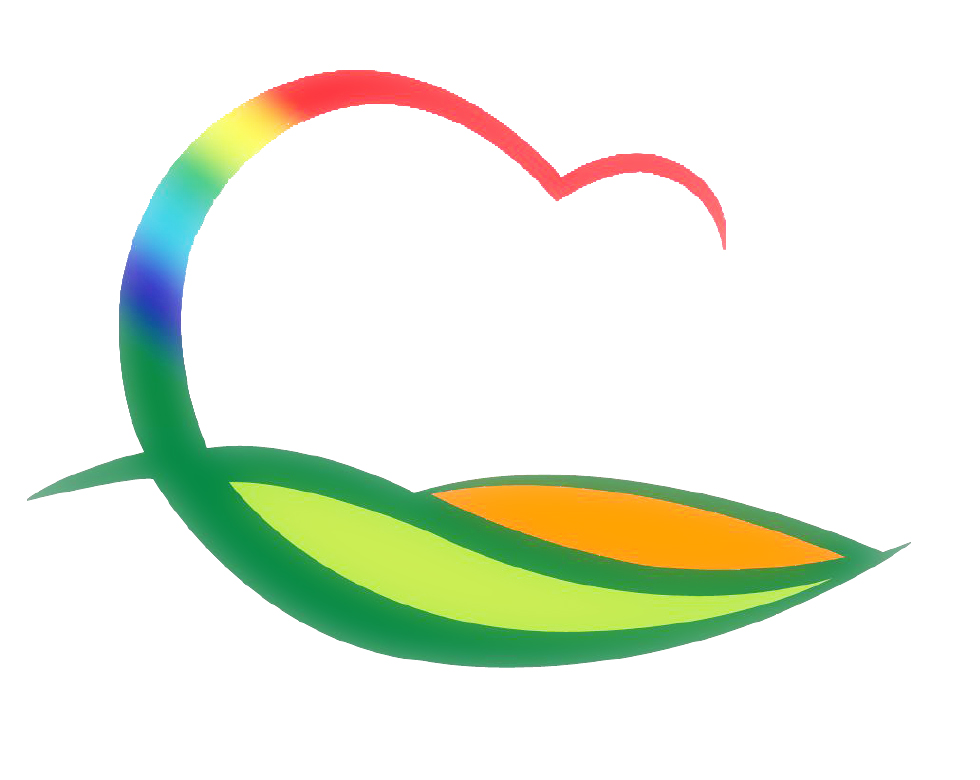 도 시 건 축 과
[Speaker Notes: 먼저, 지금의 옥천입니다.]
7-1. 영동군 관리계획 재정비 수립·용역 추진
위      치 : 영동군 전역(A=844.985 ㎢)
과업내용 :군관리계획(재정비) 결정
   - 기초조사, 토지적성평가, 전략환경 영향평가
   - 도시 기후 취약성 분석
   - 경관성∙교통성∙재해취약성∙사전재해영향성 검토
   - 지형도면 작성 및 고시, 군계획시설 단계별집행계획
예  산 액 : 1,436백만원
추진내용 
   - 군관리계획 입안(안) 중간보고회 개최
   - 장기미집행 군계획시설 단계별 집행계획 의원간담회 설명
7-2. 영동읍 중앙로 전선지중화사업 추진
위     치 : 경찰서 ~ 미주맨션, 영동역 ~ 용두교
사 업 량 : L= 1.7 ㎞ 
사 업 비 : 6,000백만원(군비 3,400, 한전 등 2,600)
   ※2016년 예산 2,700백만원(군비1,500, 한전 등 1,200) 
추진내용 
   - 협약서 작성(군⇔한전, 군⇔통신)
   - 실시설계 용역
7-3. 동정 급경사지 붕괴위험지구 정비사업 추진
위   치 : 영동읍 동정리 125-8번지 일원
사업량 : L=240m
사업비 : 4,000백만원
내   용 : 산석옹벽 시공
7-4. 군계획도로 개설사업 추진
                                                                                                (단위 : 백만원)
7-5. 2016년도 지역개발사업 추진
기     간 : 4. 1.(금) ~ 4. 29.(금)
규     모 : 135건 / 5,355백만원
내     용 : 공사계약 및 공사착공
집행현황
※공사장 안전사고 예방지도 철저
7-6. 불법광고물 일제 정비 및 지도점검
기      간 : 4. 4.(월) ~ 4. 15.(금)
정비계획 : 읍∙면 합동정비 및 단속
내      용 : 선거 관련 현수막 등 정비
7-7. 다목적광장 및 쉼터조성사업 추진 
위     치 : 매곡면 옥전리 782
사 업 비 : 200백만원(도비60, 군비140)
내     용 : 실시설계 검토 및 집행
  ※ 주차장, 복합경기장, 편의시설 등